這一生最美的祝福
The Gift of Knowing You
150
在無數的黑夜裏
When I see the stars at night
我用星星畫出祢
How my heart is drawn to You
祢的恩典如晨星
And their light shines Your grace on me
讓我真實的見到祢
How I long to be with You
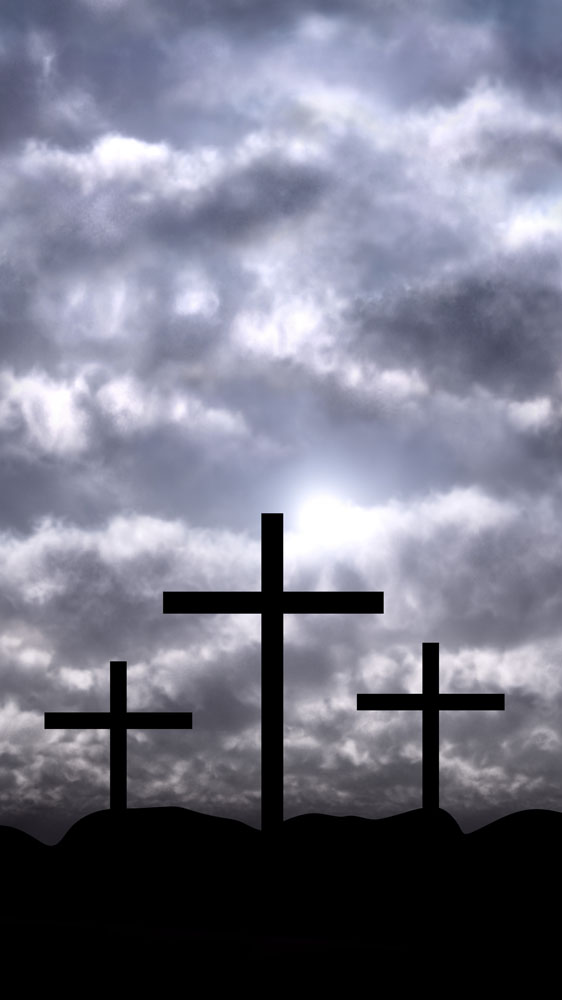 1/4
在我的歌聲裏
I lift my voice in praise
我用音符讚美祢
I will love You with my life
祢的美好是我今生頌揚的
For Your beauty and Your goodness never end
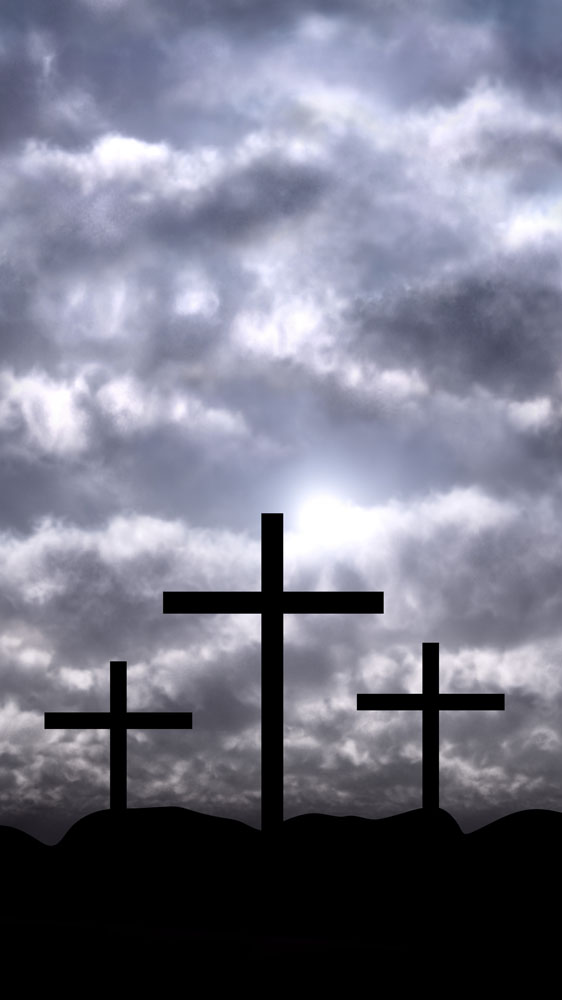 2/4
這一生最美的祝福
Nothing compares to knowing You
就是能認識主耶穌
You are the treasure of my life
這一生最美的祝福
Trusting in Jesus Christ my Lord
就是能信靠主耶穌
My richest blessing in the world
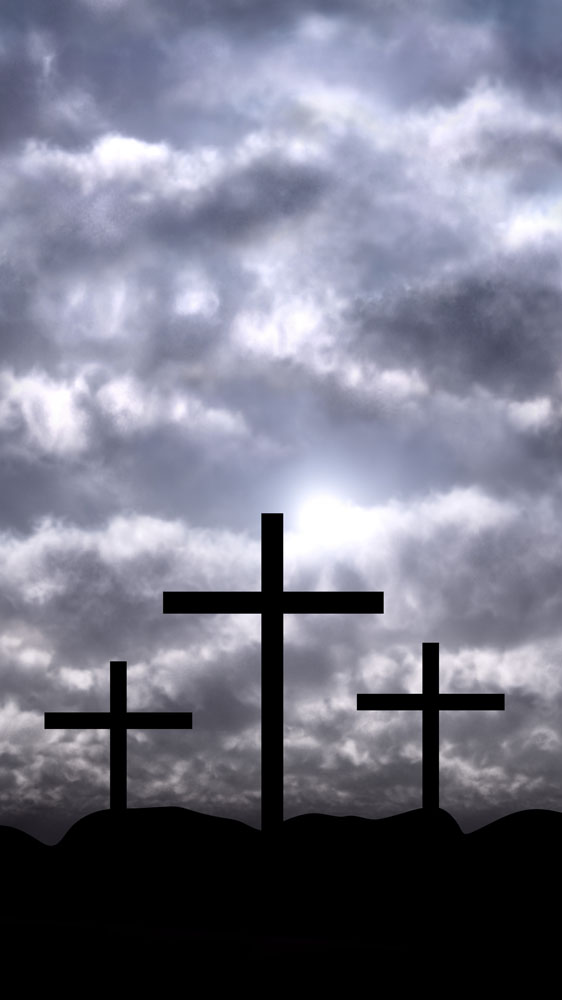 3/4
走在高山深谷
In the valleys or on high
祂會伴我同行
You are with me all the time
我知道這是最美的祝福
Thank you Lord, for the gift of knowing You
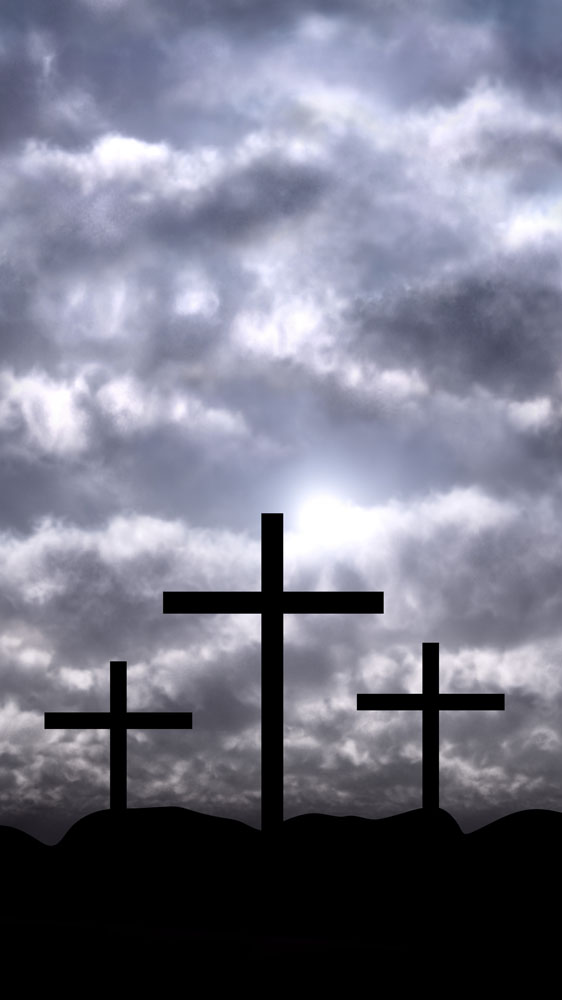 4/4